Çalışma Saatleri, İzinler
Madde 99 Çalışma saatleri:
Memurların haftalık çalışma süresi genel olarak 40 saattir. Bu süre Cumartesi ve Pazar günleri tatil olmak üzere düzenlenir.
Ancak bu kanuna, özel kanunlara, Cumhurbaşkanlığı kararnamelerine veya bunlara dayanılarak çıkarılacak yönetmeliklerle, kurumların ve hizmetlerin özellikleri dikkate alınmak suretiyle farklı çalışma süreleri tespit olunabilir. Cumhurbaşkanı, yurt dışı kuruluşlarda hizmetin gerektirdiği hallerde, hafta tatilini Cumartesi ve Pazardan başka günler olarak tespit edebilir.
Madde 100  Günlük çalışma saatlerinin tespiti
Günlük çalışmanın başlama ve bitirme saatleri ile öğle dinlenme süresi, bölgelerin ve hizmetin özelliklerine göre;
Merkezde Cumhurbaşkanınca İllerde Vali tarafından tespit olunur. Ancak engelliler için; engel durumu, hizmet gerekleri, iklim ve ulaşım şartları göz önünde bulundurulmak suretiyle günlük çalışmanın başlama ve bitiş saatleri ile öğle dinlenme süreleri merkezde üst yönetici, taşrada mülki amirlerce farklı belirlenebilir.
Madde 101 
Günün 24 saatinde devamlılık gösteren hizmetlerde çalışma saat ve usulünün tespiti
Günün yirmidört saatinde devamlılık gösteren hizmetlerde çalışan Devlet memurlarının çalışma saat ve şekilleri kurumlarınca düzenlenir. Ancak, kadın memurlara; tabip raporunda belirtilmesi hâlinde hamileliğin yirmidördüncü haftasından önce ve her hâlde hamileliğin yirmidördüncü haftasından itibaren ve doğumdan sonraki iki yıl süreyle gece nöbeti ve gece vardiyası görevi verilemez. Engelli memurlara da isteği dışında gece nöbeti ve gece vardiyası görevi verilemez
657 SAYILI  DEVLET MEMURLARI KANUNUNDA
 YER ALAN İZİN KAVRAMI, ÖZELLİKLERİ VE UYGULANMASI
İzin Hakkı  Kavramı
Anayasanın 50 inci maddesinde “dinlenmek çalışanların hakkıdır” hükmü ile çalışanların izin hakları anayasal güvence altına alınmış olup bu hüküm gerekçe alınarak çalışanların izinlerine ilişkin yasal düzenlemeler yapılmıştır.
* İzin, kısaca bir kimseye çalıştığı yerce verildiği tatildir. 
* Bir şey yapmak için verilen veya alınan özgürlük, müsaade, ruhsat, icazet, mezuniyet
İznin Amacı ?
İnsanlar yaşamlarının sağlıklı olarak devam ettirebilmek için değişik ihtiyaçlarını gidermek mecburiyetindedirler. Kişilerin verimli bir şekilde çalışmalarını sürdürebilmeleri için dinlenme ihtiyacı bulunmaktadır.

	İnsanların izin kullanarak fiziksel, ruhsal olarak dinlenme ihtiyaçlarının  karşılanması kamu hizmetlerinin verimliliğini yükseltmektedir.
İzin Türleri
Yıllık İzin
Mazeret İzinleri
Hastalık İzni
Aylıksız İzinler
Diğer İzinler
İZİN TÜRLERİ
Madde 102  Yıllık İzin:
Hizmet yılı < 10 yıl ise;
Yıllık İzin Süresi =20 gün
Hizmet yılı =>10 yıl ise;
Yıllık İzin Süresi =30 gün
Zorunlu hallerde bu sürelere gidiş ve dönüş için en çok ikişer gün eklenebilir.
Yıllık izin süresinin hesabında dikkate alınacak hizmet süreleri;

a) Memura verilecek yıllık izin süresinin hesabında, hangi statüde olursa olsun kamu kurumlarında geçen 
hizmetler, 
b) muvazzaf askerlikte geçen hizmet süreleri ,
c) kamu kurum ve kuruluşlarında geçmese dahi devlet memurlarının kazanılmış hak aylıklarında 
değerlendirilen hizmetler, dikkate alınır. (Teb.140,154)
Madde 103 Yıllık İzinlerin Kullanılışı:
Yıllık izin, amirin uygun bulacağı zamanda, toptan veya kısım kısım kullanılabilir. Birbirini izleyen iki yılın izni bir arada verilebilir. Cari yıl ile bir önceki yıl hariç, önceki yıllara ait kullanılmayan izin hakları düşer.
2015
2016
2017
Kullanılmayan 
izin 12 gün
Kullanılmayan 
izin 30 gün
2015 izni yanar. 
Max. Kullanacağı 
Yıllık izin süresi 60 gündür.
Öğretmenler yaz tatili ile dinlenme tatillerinde izinli sayılırlar. Bunlara, hastalık ve diğer mazeret izinleri dışında, ayrıca yıllık izin verilmez.
Hizmetleri sırasında radyoaktif ışınlarla çalışan personele, her yıl yıllık izinlerine ilaveten bir aylık sağlık izni verilir.
2547 Sayılı Kanun Madde 64 İzinler: – Öğretim elemanları yıllık izinlerini, normal olarak, öğrenime ara verilen zamanlarda kullanırlar. Bunların diğer izinleri ile Yükseköğretim üst kuruluşları personelinin ve yükseköğretim kurumları memurlarının izin işleri 657 Sayılı Devlet Memurları Kanunu hükümlerine göre yürütülür. Rektör, iznini Yükseköğretim Kurul Başkanından, diğer yöneticiler ise bir üst makamdan alırlar. Yükseköğretim kurumlarında ve üst kuruluşlarda görevli bütün personel bağlı olduğu ilk disiplin amirinin izniyle görevi başından ayrılabilir.
İZİNLER
Madde-104: Mazeret izni
Doğum Sonrası
Toplam İZİN
Doğum Öncesi
A
8 HAFTA
8 HAFTA
16 HAFTA
(Aylıklı İzin)
TABİP UYGUN GÖRÜR, MEMURDA İSTERSE ;
16 HAFTA
(Aylıklı İzin)
3 HAFTA
13 HAFTA
Çoğul gebelik halinde, doğumdan önceki 8 haftalık süreye 2 hafta süre eklenir.  Ancak beklenen doğum tarihinden sekiz hafta öncesine kadar sağlık durumunun çalışmaya uygun olduğunu tabip raporuyla belgeleyen kadın memur, isteği hâlinde doğumdan önceki üç haftaya kadar kurumunda çalışabilir. Bu durumda, doğum öncesinde bu rapora dayanarak fiilen çalıştığı süreler doğum sonrası analık izni süresine eklenir. Doğumun erken gerçekleşmesi sebebiyle, doğum öncesi analık izninin kullanılamayan bölümü de doğum sonrası analık izni süresine ilave edilir. (Ek cümle: 29/1/2016- 6663/6 md.)
* Doğum öncesi analık izninin başlaması gereken tarihten önce gerçekleşen doğumlarda ise doğum tarihi ile analık izninin başlaması gereken tarih arasındaki süre doğum sonrası analık iznine ilave edilir.
* Doğumda veya doğum sonrasında analık izni kullanılırken annenin ölümü hâlinde, isteği üzerine memur olan babaya anne için öngörülen süre kadar izin verilir. (Ek cümleler: 29/1/2016-6663/6 md.) 

* Üç yaşını doldurmamış bir çocuğu eşiyle birlikte veya münferit olarak evlat edinen memurlar ile memur olmayan eşin münferit olarak evlat edinmesi hâlinde memur olan eşlerine, çocuğun teslim edildiği tarihten itibaren sekiz hafta süre ile izin verilir. Bu izin evlatlık kararı verilmeden önce çocuğun fiilen teslim edildiği durumlarda da uygulanır
Memura, eşinin doğum yapması hâlinde, isteği üzerine on gün babalık izni; kendisinin veya çocuğunun evlenmesi ya da eşinin, çocuğunun, kendisinin veya eşinin ana, baba ve kardeşinin ölümü hâllerinde isteği üzerine yedi gün izin verilir.
B
(A) ve (B) fıkralarında belirtilen hâller dışında, merkezde atamaya yetkili amir, ilde vali, ilçede kaymakam ve yurt dışında diplomatik misyon şefi tarafından, birim amirinin muvafakati ile bir yıl içinde toptan veya bölümler hâlinde, mazeretleri sebebiyle memurlara on gün izin verilebilir. Zaruret hâlinde öğretmenler hariç olmak üzere, aynı usûlle on gün daha mazeret izni verilebilir. Bu takdirde, ikinci kez verilen bu izin, yıllık izinden düşülür.
C
Kadın memura, çocuğunu emzirmesi için doğum sonrası analık izni süresinin bitim tarihinden itibaren ilk altı ayda günde üç saat, ikinci altı ayda günde bir buçuk saat süt izni verilir. Süt izninin hangi saatler arasında ve günde kaç kez kullanılacağı hususunda, kadın memurun tercihi esastır.
D
(Ek: 20/2/2014-6525/7 md.) Memurlara; en az yüzde 70 oranında engelli ya da süreğen hastalığı olan çocuğunun (çocuğun evli olması durumunda eşinin de en az yüzde 70 oranında engelli olması kaydıyla) hastalanması hâlinde hastalık raporuna dayalı olarak ana veya babadan sadece biri tarafından kullanılması kaydıyla bir yıl içinde toptan veya bölümler hâlinde on güne kadar mazeret izni verilir.
E
(Ek: 29/1/2016-6663/6 md.) Doğum sonrası analık izni süresi sonunda kadın memur, isteği hâlinde çocuğun hayatta olması kaydıyla analık izni bitiminde başlamak üzere ayrıca süt izni verilmeksizin birinci doğumda iki ay, ikinci doğumda dört ay, sonraki doğumlarda ise altı ay süreyle günlük çalışma süresinin yarısı kadar çalışabilir. Çoğul doğumlarda bu sürelere birer ay ilave edilir. Çocuğun engelli doğması veya doğumdan sonraki on iki ay içinde çocuğun engellilik durumunun tespiti hâllerinde bu süreler on iki ay olarak uygulanır. Üç yaşını doldurmamış bir çocuğu eşiyle birlikte veya münferit olarak evlat edinen memurlar ile memur olmayan eşin münferit olarak evlat edinmesi hâlinde memur olan eşleri de, istekleri üzerine (A) fıkrası uyarınca verilen sekiz haftalık iznin bitiminden itibaren bu haktan aynı esaslar çerçevesinde yararlanır. Memurun çalışacağı süreler ilgili kurum tarafından belirlenir.
F
G
Yıllık izin ve mazeret izinleri sırasında fiili çalışmaya bağlı her türlü ödemeler hariç malî haklar ile sosyal yardımlara dokunulmaz.
Hastalık ve refakat izni: 
Madde 105
Memura, aylık ve özlük hakları korunarak, verilecek raporda gösterilecek lüzum üzerine, kanser, verem ve akıl hastalığı gibi uzun süreli bir tedaviye ihtiyaç gösteren hastalığı hâlinde onsekiz aya kadar, diğer hastalık hâllerinde ise oniki aya kadar izin verilir. Memurun, hastalığı sebebiyle yataklı tedavi kurumunda yatarak gördüğü tedavi süreleri, hastalık iznine ait sürenin hesabında dikkate alınır.
Bu maddede yazılı azamî süreler kadar izin verilen memurun, bu iznin sonunda işe başlayabilmesi için, iyileştiğine dair raporu (yurt dışındaki memurlar için mahallî usûle göre verilecek raporu) ibraz etmesi zorunludur. İzin süresinin sonunda, hastalığının devam ettiği resmî sağlık kurulu raporu ile tespit edilen memurun izni, birinci fıkrada belirtilen süreler kadar uzatılır, bu sürenin sonunda da iyileşemeyen memur hakkında emeklilik hükümleri uygulanır.
Bunlardan gerekli sağlık şartlarını yeniden kazandıkları resmî sağlık kurullarınca tespit edilen ve emeklilik hakkını elde etmemiş olanlar, yeniden memuriyete dönmek istemeleri hâlinde, niteliklerine uygun kadrolara öncelikle atanırlar.
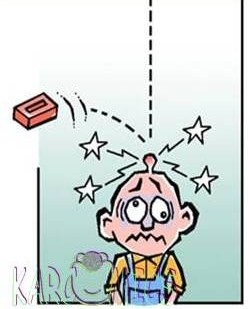 Görevi sırasında veya görevinden dolayı bir kazaya veya saldırıya uğrayan veya bir meslek hastalığına tutulan memur, iyileşinceye kadar izinli sayılır. Hastalık raporlarının hangi hallerde, hangi hekimler veya sağlık kurulları tarafından verileceği ve süreleri ile bu konuya ilişkin diğer hususlar, Sağlık, Maliye ve Dışişleri Bakanlıkları ile Sosyal Güvenlik Kurumunun görüşleri alınarak Devlet Personel Başkanlığınca hazırlanacak bir yönetmelikle belirlenir.
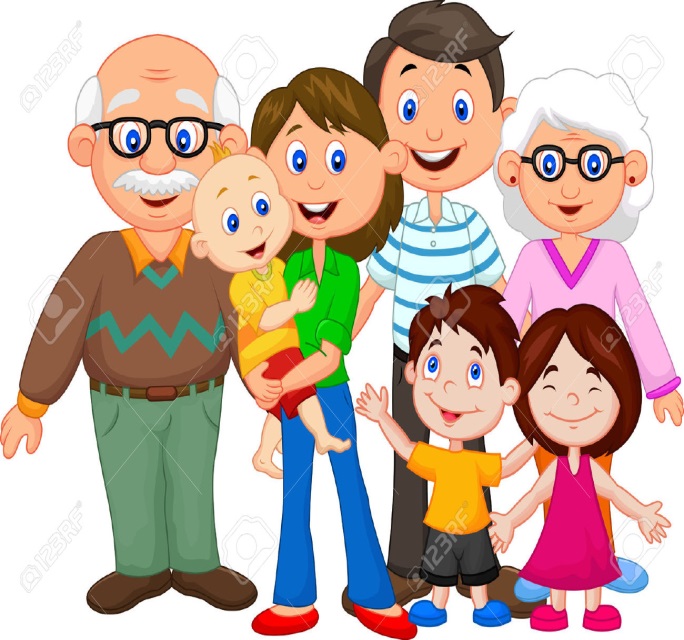 Ayrıca, memurun bakmakla yükümlü olduğu veya memur refakat etmediği takdirde hayatı tehlikeye girecek ana, baba, eş ve çocukları ile kardeşlerinden birinin ağır bir kaza geçirmesi veya tedavisi uzun süren bir hastalığının bulunması hâllerinde, bu hâllerin sağlık kurulu raporuyla belgelendirilmesi şartıyla, aylık ve özlük hakları korunarak, üç aya kadar izin verilir. Gerektiğinde bu süre bir katına kadar uzatılır.
Madde  108
Aylıksız izin: 

Memura, 105 inci maddenin son fıkrası uyarınca verilen iznin bitiminden itibaren, sağlık kurulu raporuyla belgelendirilmesi şartıyla, istekleri üzerine onsekiz aya kadar aylıksız izin verilebilir. 

B) Doğum yapan memura, 104 üncü madde uyarınca verilen doğum sonrası analık izni süresinin veya aynı maddenin (F) fıkrası uyarınca verilen izin süresinin bitiminden; eşi doğum yapan memura ise, doğum tarihinden itibaren istekleri üzerine yirmidört aya kadar aylıksız izin verilir. 

C) (Değişik birinci cümle: 29/1/2016-6663/7 md.) Üç yaşını doldurmamış bir çocuğu eşiyle birlikte veya münferit olarak evlat edinen memurlar ile memur olmayan eşin münferit olarak evlat edinmesi hâlinde memur olan eşlerine, 104 üncü maddenin (A) fıkrası uyarınca verilen sekiz haftalık iznin veya aynı maddenin (F) fıkrası uyarınca izin kullanılması hâlinde bu iznin bitiminden itibaren, istekleri üzerine yirmi dört aya kadar aylıksız izin verilir. Evlat edinen her iki eşin memur olması durumunda bu süre, eşlerin talebi üzerine yirmidört aylık süreyi geçmeyecek şekilde, birbirini izleyen iki bölüm hâlinde eşlere kullandırılabilir.
D) Özel burs sağlayan ve bu burstan istifade etmesi için kendilerine aylıksız izin verilenler de dâhil olmak üzere burslu olarak ya da bütçe imkânlarıyla yetiştirilmek üzere yurtdışına gönderilen veya sürekli görevle yurtiçine ya da yurtdışına atanan veya en az altı ay süreyle yurtdışında geçici olarak görevlendirilen memurlar veya diğer personel kanunlarına tâbi olanlar ile yurtdışına kamu kurumlarınca gönderilmiş olan öğrencilerin memur olan eşleri ile 77 nci maddeye göre izin verilenlerin memur olan eşlerine görev veya öğrenim süresi içinde aylıksız izin verilebilir.
E) Memura, yıllık izinde esas alınan süreler itibarıyla beş hizmet yılını tamamlamış olması ve isteği hâlinde memuriyeti boyunca ve en fazla iki defada kullanılmak üzere, toplam bir yıla kadar aylıksız izin verilebilir. Ancak, sıkıyönetim, olağanüstü hâl veya genel hayata müessir afet hâli ilan edilen bölgelere 72 nci madde gereğince belli bir süre görev yapmak üzere zorunlu olarak sürekli görevle atananlar hakkında bu bölgelerdeki görev süreleri içinde bu fıkra hükmü uygulanmaz.

 F) Aylıksız izin süresinin bitiminden önce mazereti gerektiren sebebin ortadan kalkması hâlinde, on gün içinde göreve dönülmesi zorunludur. Aylıksız izin süresinin bitiminde veya mazeret sebebinin kalkmasını izleyen on gün içinde görevine dönmeyenler, memuriyetten çekilmiş sayılır. 

G) Muvazzaf askerliğe ayrılan memurlar askerlik süresince görev yeri saklı kalarak aylıksız izinli sayılır.
* Muvazzaf askerlik için aylıksız izine ayrılanlar, terhis tarihini izleyen 30 gün içinde görevine başlamak zorundadır.(Madde 83)
Yurt dışına çıkış izni	Kanuni izin sürelerini yurt dışında geçirmek istediğini bildiren memurlardan durumları uygun görülenlerin yurt dışına çıkış izinleri Atamaya Yetkili Amir tarafından verilmektedir.
Fazla çalışma karşılığında verilecek izin
Fazla çalışma ücreti verilmeksizin günlük çalışma saatleri dışında çalıştırılan memurlara (öğretmenler hariç), fazla çalışmasının her 8 saati bir gün hesap edilerek izin verilir. Bu şekilde verilecek iznin en çok 10 günlük kısmı yıllık izinle birleştirilerek o yıl içinde kullandırılabilir.  (Madde 178)
Sorumluluk
Memur, kullandığı iznin bitimini izleyen ilk çalışma gününde görevine başlamak zorundadır. Kurumunca kabul edilebilir özrü olmaksızın izin bitiminde görevine başlamayan, izin belgelerinde yanlış beyanda bulunan ve onaylı belgelere aykırı davrananlar hakkında yasal işlem yapılır.
İzne ayrılan personele vekalet
İzin vermeye yetkili amirler, izne ayrılacak memura kimin vekalet edeceğini, memurun izne ayrılmasından önce belirler. Vekalet görevinin, özel bir hüküm yoksa, hiyerarşik kademeler dikkate alınarak, izne ayrılan memura makam ve unvan bakımından en yakın olana verilmesi esastır.